OER presentation
Group 4. Task 1.Team - Fantastic Four
Team – Fantastic FourThis work is licensed under a Creative Commons Attribution-NonCommercial-ShareAlike 3.0 Unported License.
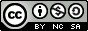 Italian repository of learning objects: http://www.risorsedidattiche.net/index.php
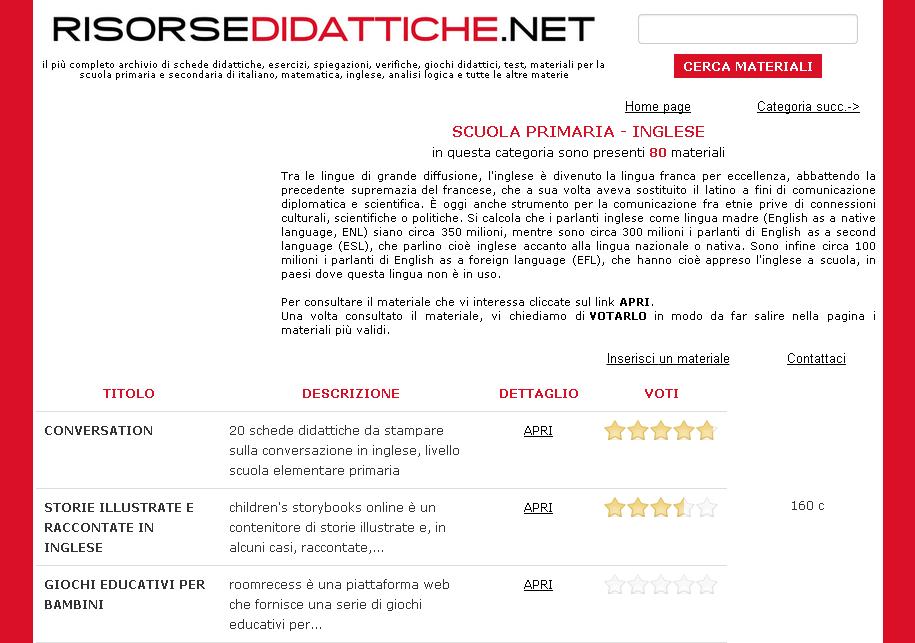 website containing educational material related to the primary school (about 15000 resources).
Team – Fantastic FourThis work is licensed under a Creative Commons Attribution-NonCommercial-ShareAlike 3.0 Unported License.
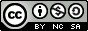 Italian repository of learning objects:  http://www.conquistaweb.it/risorse.htm
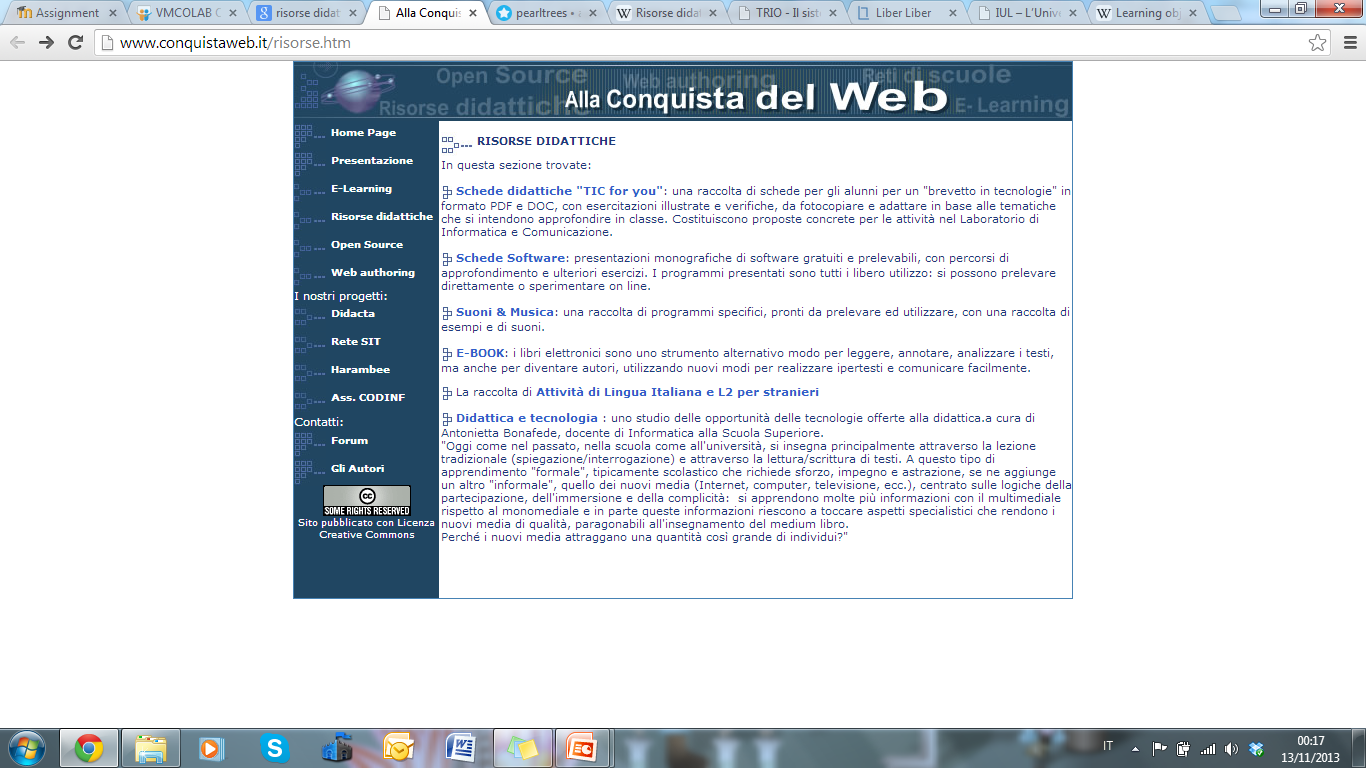 Website containing educational material (mainly cards, but also sounds, music and software) addressed to primary school.
Team – Fantastic FourThis work is licensed under a Creative Commons Attribution-NonCommercial-ShareAlike 3.0 Unported License.
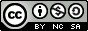 Lithuanian repository of learning objects: http://dspace.vgtu.lt
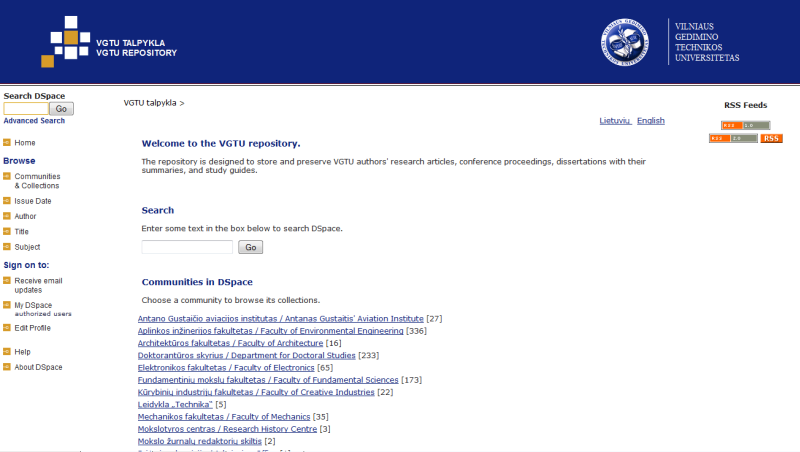 Vilnius Gediminas Technical University learning objects repository. More than 1500 resources.
Team – Fantastic FourThis work is licensed under a Creative Commons Attribution-NonCommercial-ShareAlike 3.0 Unported License.
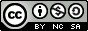 Italian educational blog: http://www.didatticarte.it/Blog/
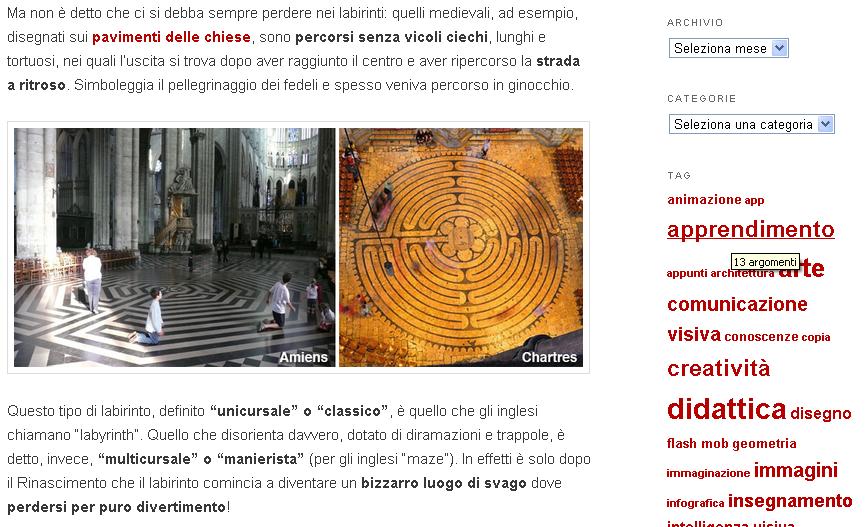 Blog about drawing and history of art. The blog is part of a website: 
http://www.didatticarte.it/home.html that is a repository of learning objects
Team – Fantastic FourThis work is licensed under a Creative Commons Attribution-NonCommercial-ShareAlike 3.0 Unported License.
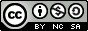 Italian educational blog: http://didatticamatematicaprimaria.blogspot.it
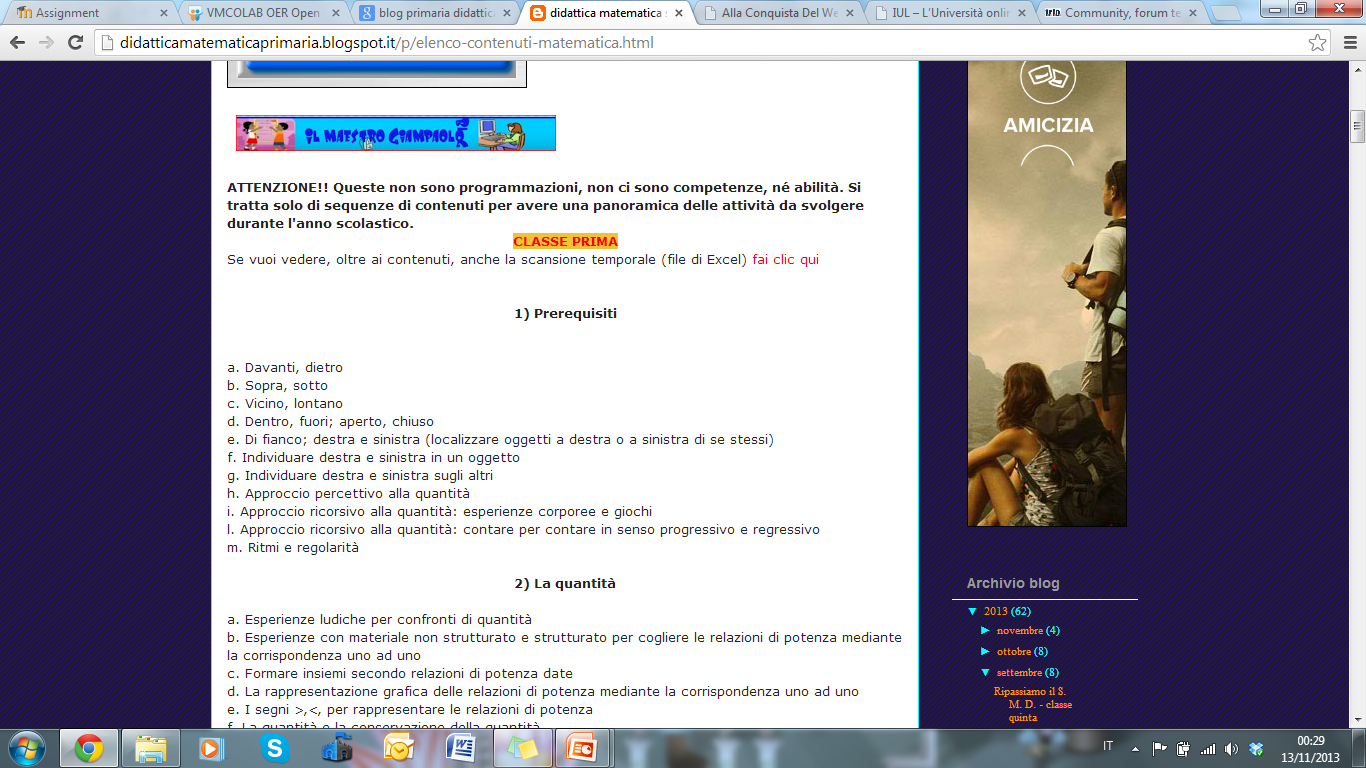 Blog on maths for primary school. The blog has also a repository of learning objects  (mainly cards and images).
Team – Fantastic FourThis work is licensed under a Creative Commons Attribution-NonCommercial-ShareAlike 3.0 Unported License.
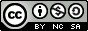 Lithuanian educational blog: http://www.dialogas.com
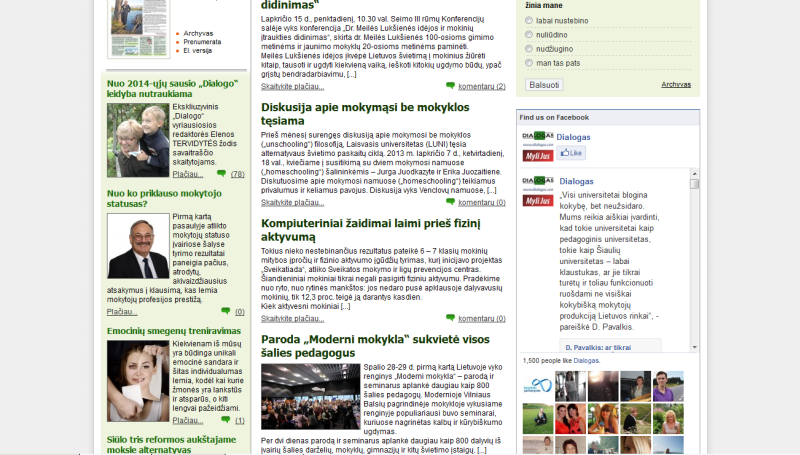 Blog/website about education. Interesting articles, news.
Team – Fantastic FourThis work is licensed under a Creative Commons Attribution-NonCommercial-ShareAlike 3.0 Unported License.
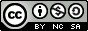 Italian OCW site: http://lotarionline.unipv.it/moodle/
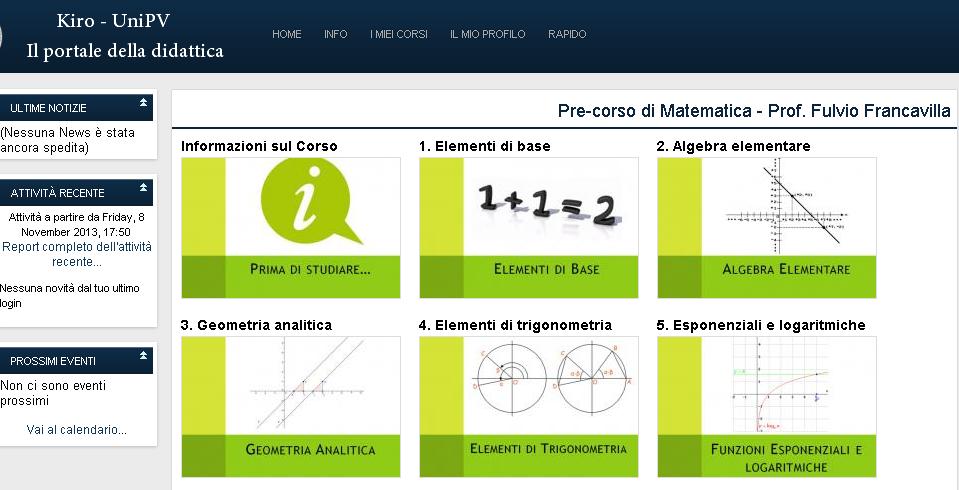 Moodle platform containing materials related to courses of the University of Pavia. Some material is freely accessible to all, other is reserved to students.
Team – Fantastic FourThis work is licensed under a Creative Commons Attribution-NonCommercial-ShareAlike 3.0 Unported License.
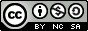 Italian OCW site:  http://www.federica.unina.it/courseware/
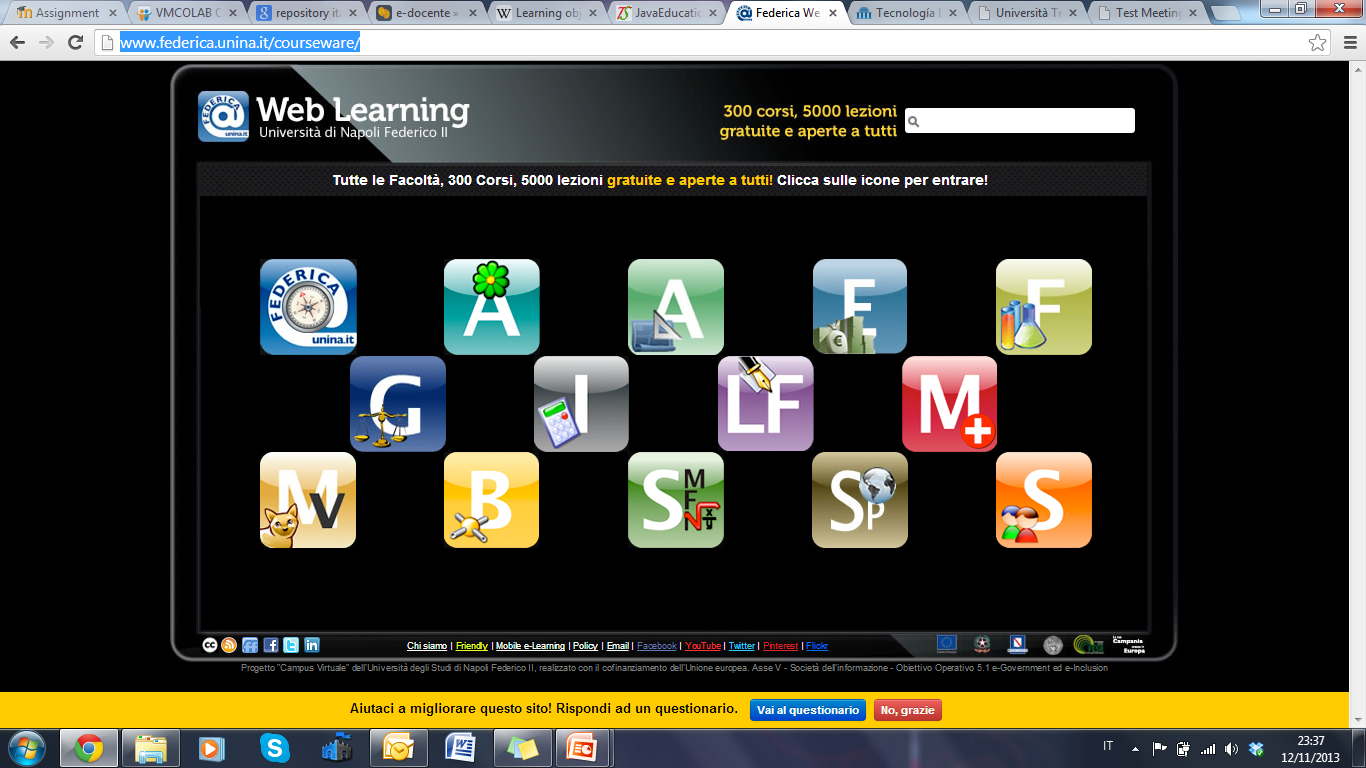 Website of University “Federico II” of Naples. You can choose your faculty, your course and the topic.
Team – Fantastic FourThis work is licensed under a Creative Commons Attribution-NonCommercial-ShareAlike 3.0 Unported License.
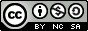 Lithuanian OCW site: http://www.estudijos.vpu.lt/
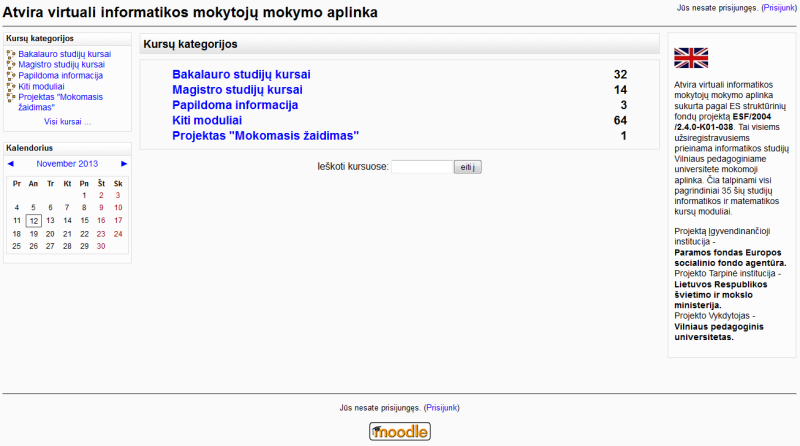 Lithuanian University of Educational Sciences. IT studies material provided as courses.
Team – Fantastic FourThis work is licensed under a Creative Commons Attribution-NonCommercial-ShareAlike 3.0 Unported License.
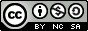 Italian MOOC site:http://www.uninettunouniversity.net/it/MOOC.aspx
Consortium of Italian and foreign Universities offering MOOCs in different languages.
Team – Fantastic FourThis work is licensed under a Creative Commons Attribution-NonCommercial-ShareAlike 3.0 Unported License.
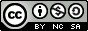 Italian MOOC site: http://www.iuline.it/ambiente/index.php?pag=corsi&id_corso=10
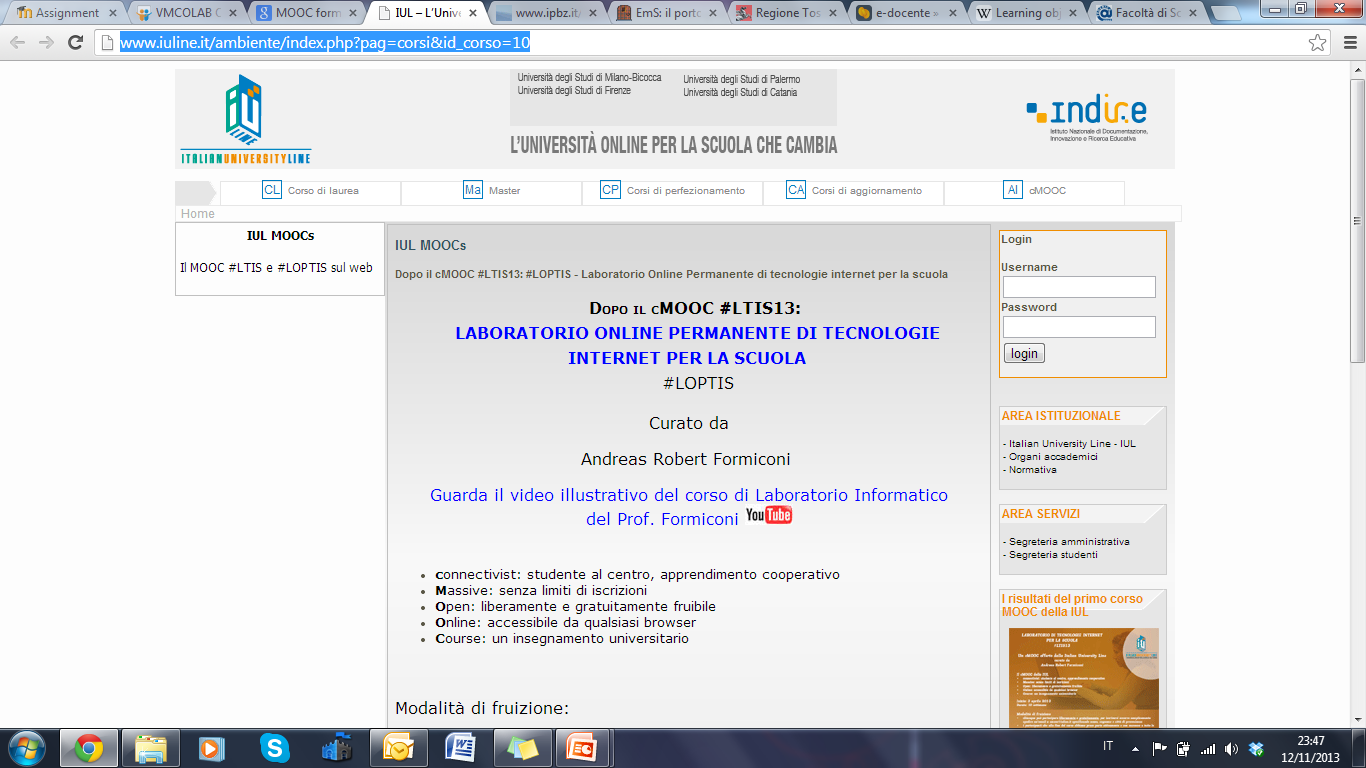 One MOOC course of Italian University Line.
Team – Fantastic FourThis work is licensed under a Creative Commons Attribution-NonCommercial-ShareAlike 3.0 Unported License.
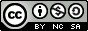 Lithuanian MOOC site:http://open.ktu.lt/
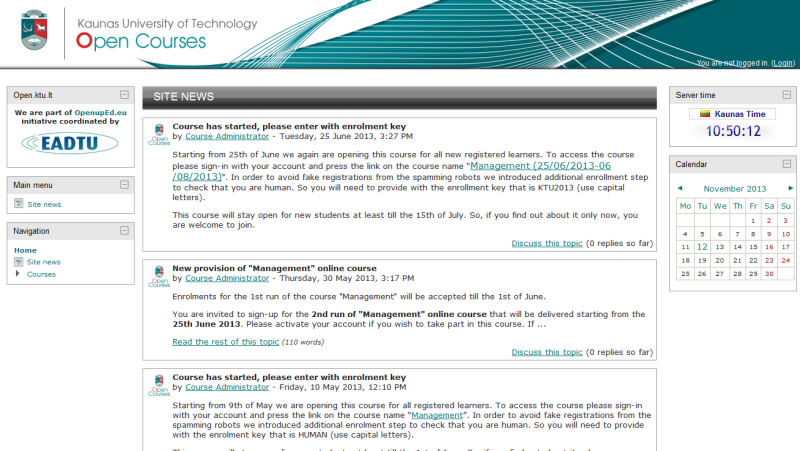 Kaunas Technology University Open. Only one course for now. This course available at http://www.openuped.eu/
Team – Fantastic FourThis work is licensed under a Creative Commons Attribution-NonCommercial-ShareAlike 3.0 Unported License.
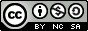